Sensitivity of Tropical Cyclone Intensity to Ventilation in an Axisymmetric Model
Brian Tang, and Kerry EmanuelJ. Atmos. Sci., 69, 2394–2413.
熵(entropy)
熱力過程通常可以區分為三類：自然過程、非自然過程、以及可逆過程
自然過程通常為不可逆且趨向平衡之過程
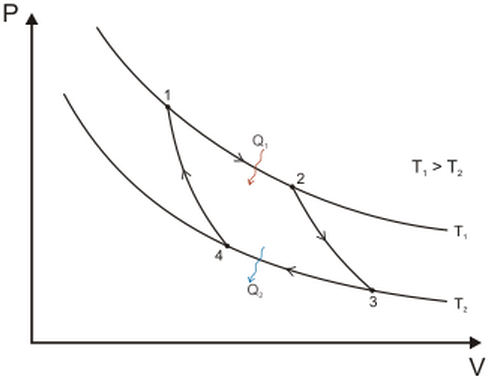 Carnot Cycle
Introduction
Environmental vertical wind shear excites two types of vortex Rossby waves: the quasi-mode and sheared vortex Rossby waves.
A vertical sheared TC reach outward 40-50 km from the center, and the perturbation induced  by the tilt of the outer vortex reach outward 150~200 km. (Riemer et al. 2010)
This study will focus on effect of entropy mixing on TCs. Ventilation is the flux of low-entropy environmental air into the TC’s inner core (Simpson and Richl 1958). 
Eddy entropy fluxes into the inner core are important, the low-entropy air frustrates the TC heat engine and constrains the intensity.
The ventilation pathway: upper-level: vertical wind shear (Frank and Ritchie 2001, Kwon and Frank 2008)midlevel: a reduction of eyewall θe (Cram et al. 2007)low-level: low-entropy environmental air; downdrafts (Riemer et al. 2010, Riemer and Montgomery 2011)
http://www.atmos.albany.edu/facstaff/tang/research.html
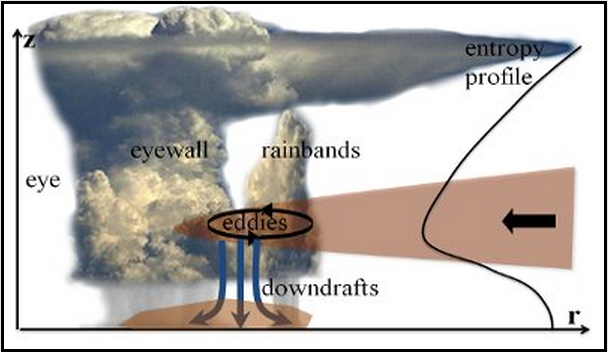 Ventilation of Tropical CyclonesVentilation – defined as the entrainment of cooler, drier air at midlevels of the troposphere into a tropical cyclone - acts as anti-fuel, causing the storm to weaken. Ventilation in both theoretical and modeling frameworks, the diagnostic will be used to evaluate mesoscale hurricane models and projections of tropical cyclone activity with climate change.
General description
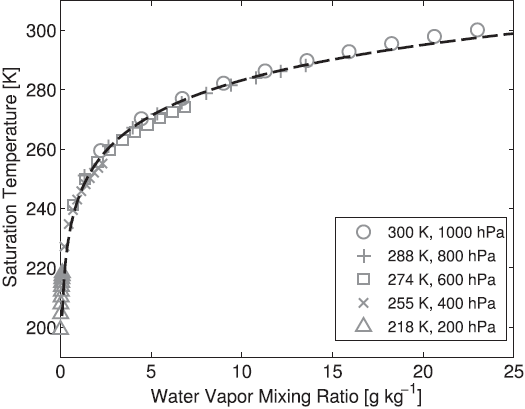 RH between 10~100 %
TL: saturation temperature is the      empirical formula from Bolton (1980)
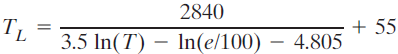 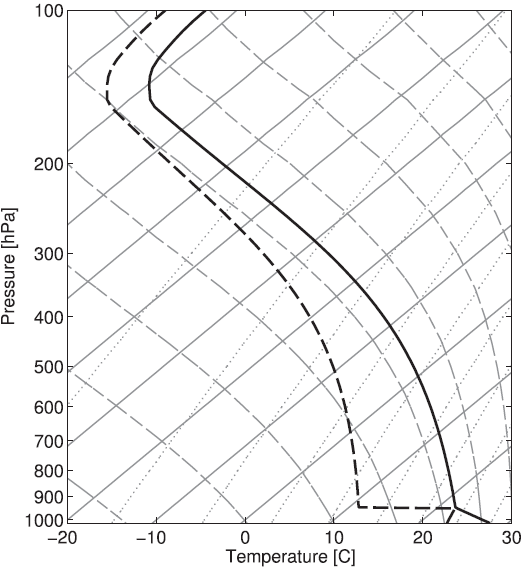 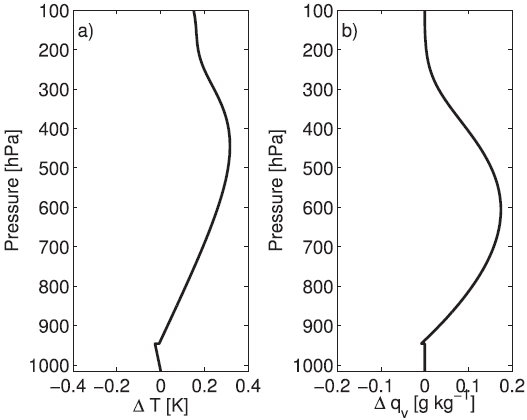 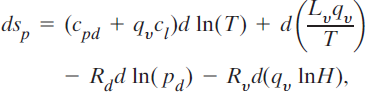 Pini: 1015 mbTini: SST=28℃RHini: 75 %Coriolis parameter: 5×105s-1Vt max: 20 ms-1 (R=100 km)
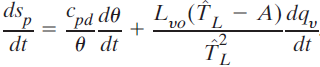 7 days after initialization
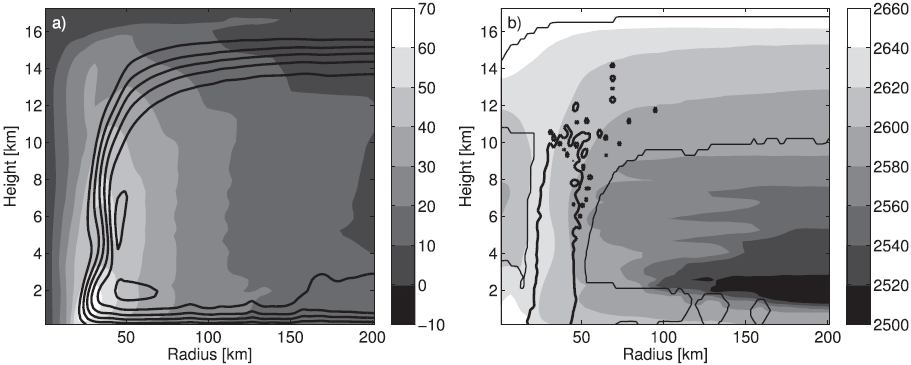 Tangential wind (ms-1)
Pseudoadiabatic (J kg-1 K-1)
L
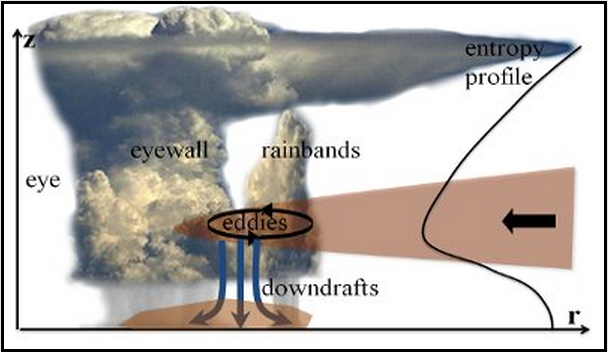 Fixed ventilation experiments
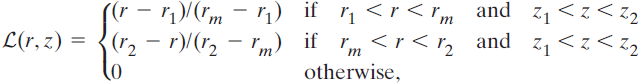 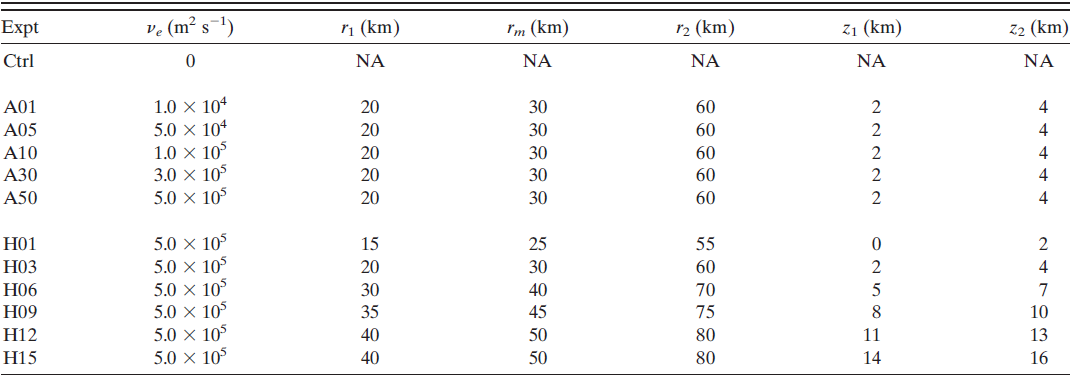 Ventilation region is introduced by adding a term to the turbulent entropy flux parameterization to reflect a fixed area of enhanced entropy mixing between the eyewall and near-environment
a. Ventilation amplitude
A corresponding decrease in TC intensity to increasing ventilation amplitude
A50-CTL in 24-48h averaged
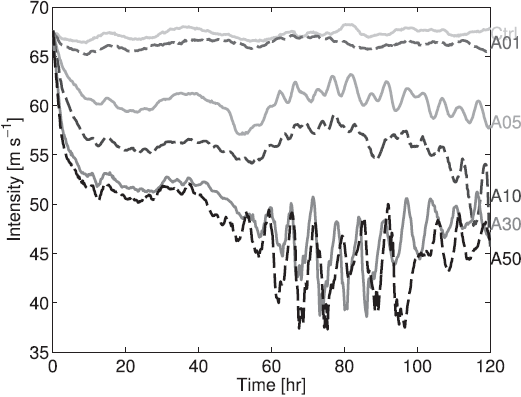 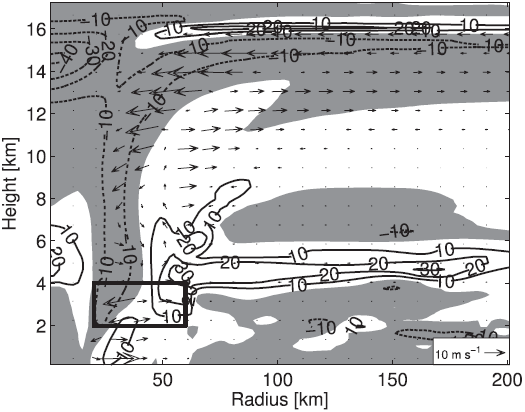 quasi-steady
W
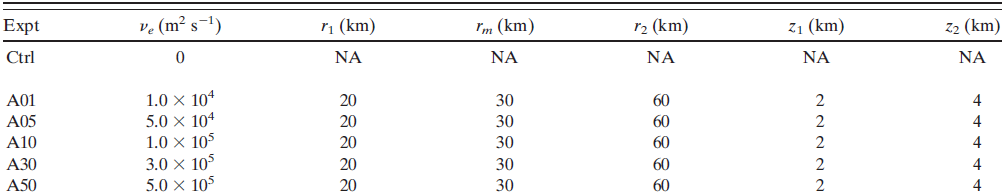 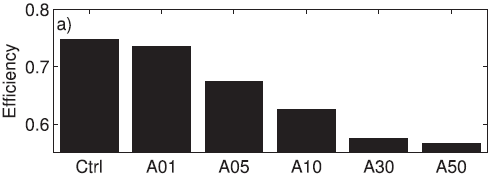 Innermost 60 km lowermost 17 kmaveraged over 24-48 h
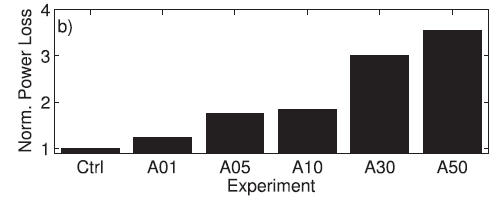 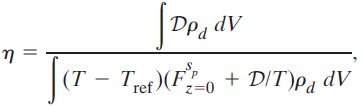 : the surface entropy flux: the reference temperature: the dissipation rate
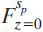 Innermost 60 km the lowest 2 kmaveraged over 24-48 h
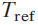 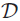 The ventilation increases, the power loss increases
b. Ventilation height
mean flux
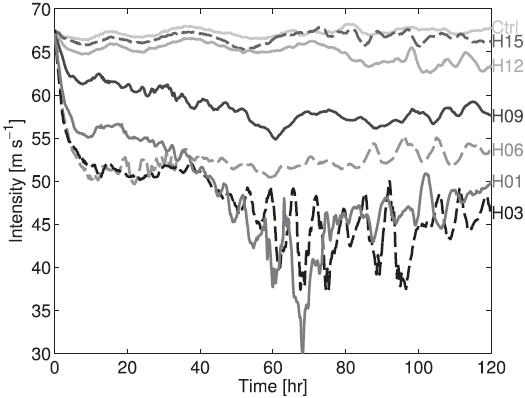 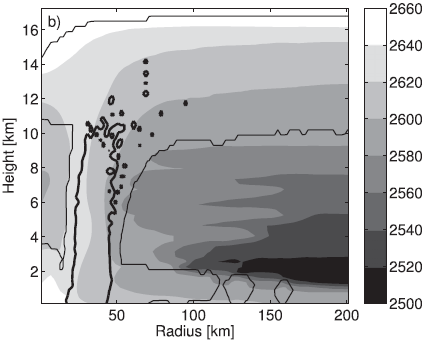 L
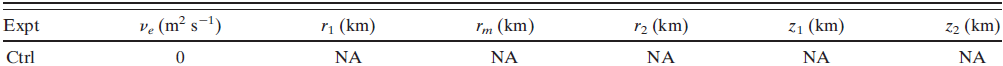 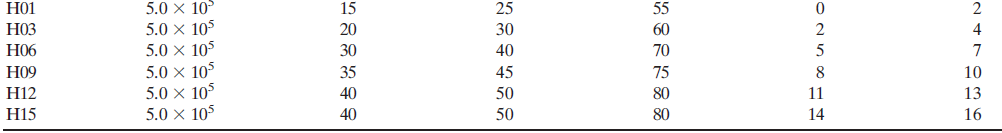 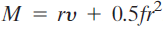 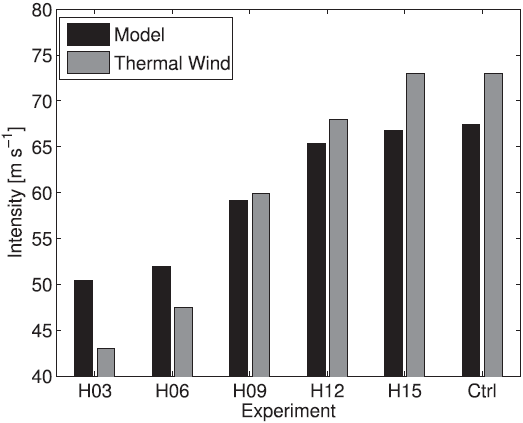 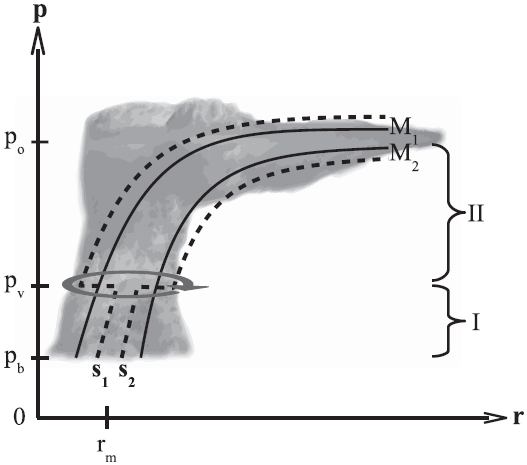 max. tangential wind @ h=1km
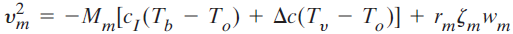 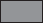 : the azimuthal vorticity: the vertical velocity: the radius of maximum wind
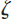 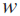 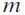 c. Oscillatory intensity regime
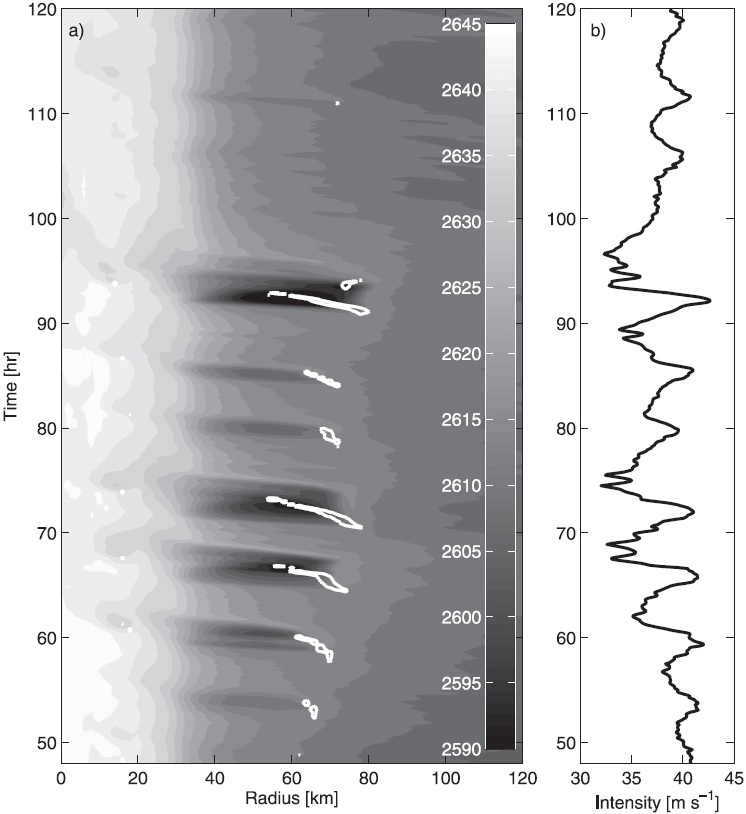 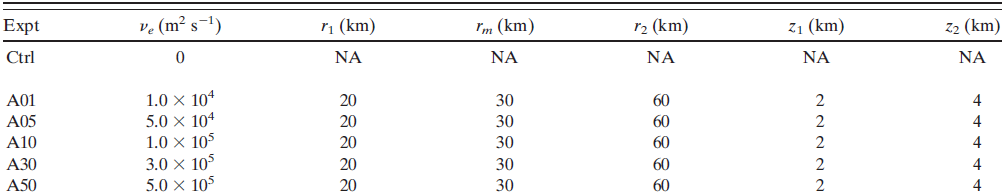 Results
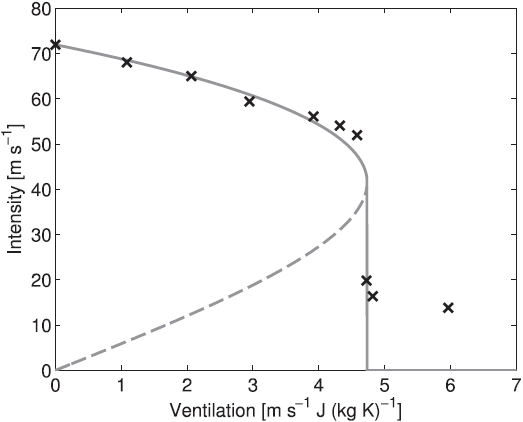 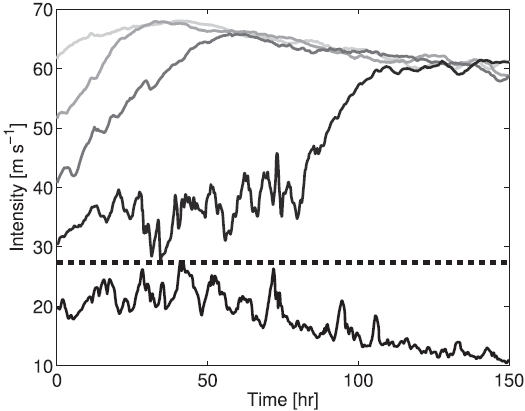 stableunstable
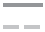 entropy: 4 ms-1 J kg-1 K-1minimum intensity: 27 ms-1
final 12-h averaged Vt
The experiments of the ventilation threshold are very disorganized with no well-defined radius of maximum wind and no coherent secondary circulation.
Between R=20 ~ 60 km
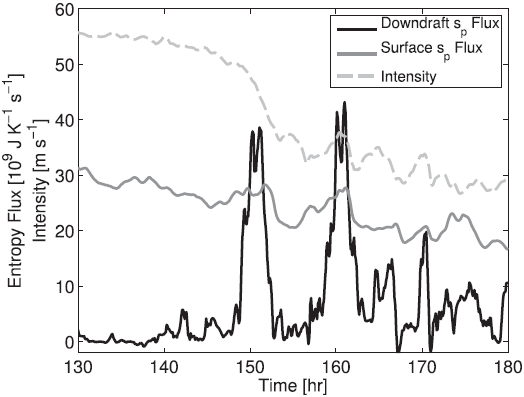 downdraft entropy flux at H of 1.5 kmsurface entropy under 5 ms-1 J kg-1 K-1
Summary
Ventilation (Ax) fixed area at midlevels across the eyewall with varying strength. Strong  cooling of the upper-level warm core & quickly weakens the TC; lower mechanical efficiency, downdrafts lowers the mean intensity further.
Ventilation height (Hx): the weakening decreases as the ventilation height increase associated with thermal wind relationship, less effective at inducing weakening.
ventilation at midlevels  a reduction in maximum intensitydowndraft modification of the boundary layer  reducing the hurricane heat and weakening the stormventilation at upper-level  no effective weakening mechanism
Significantly weaken the storm:mixing of low-entropy environmental air or formation of downdrafts
How eddy entropy mixing actually occurs is not well understood.
★ the ventilation does not reflect the possibility of nonlocal mixing
★ large uncertainty of the effective eddy viscosities (the influence of vertical wind shear)
★ depend strongly on the radial gradient of potential vorticity
★microphysics is quite simplified influence downdraft (evap. and melt of ice)